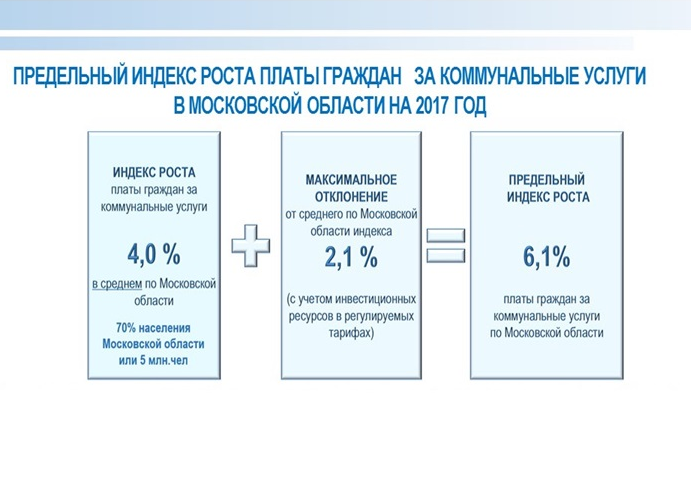 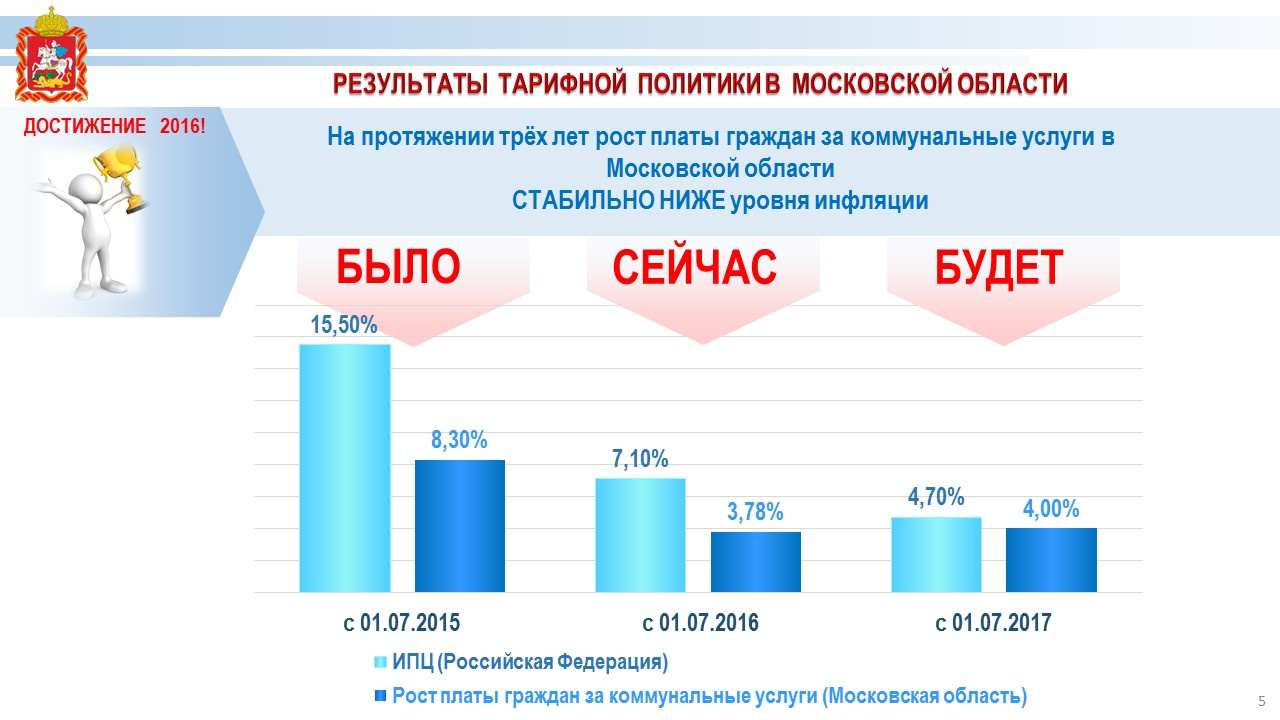 Средний рост тарифов на коммунальные услуги с 01.07.2017
г. Москва
г.о. Люберцы
4,7 %
3,6 %
теплоснабжение
водоснабжение 
и водоотведение
5,0 %
7,2 %
4,8 %
7,2 %
электроэнергия
3,9 %
3,9 %
газ
3
Жилые дома с лифтом, мусоропроводом и газовыми плитами